Figure 6. Interaction plot illustrating changes of ssVEP amplitude in regional means used for ANOVAs. Both medial and ...
Cereb Cortex, Volume 15, Issue 8, August 2005, Pages 1187–1197, https://doi.org/10.1093/cercor/bhi001
The content of this slide may be subject to copyright: please see the slide notes for details.
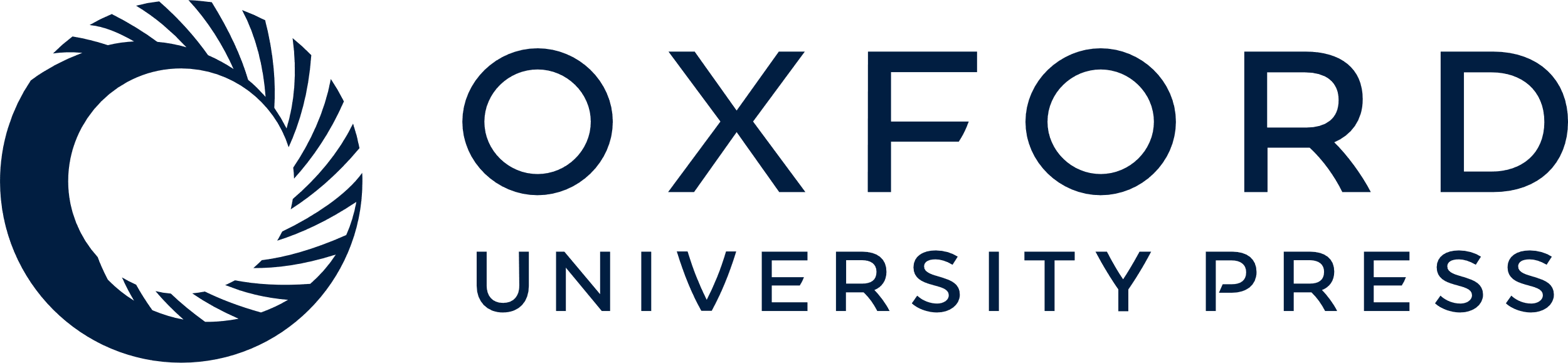 [Speaker Notes: Figure 6. Interaction plot illustrating changes of ssVEP amplitude in regional means used for ANOVAs. Both medial and lateral regions displayed a linear increase of amplitude as a function of emotional content and spatial selective attention. This relationship was most pronounced at medial sites. Values reflect an average across 11 participants. Bars indicate the standard error of the mean.


Unless provided in the caption above, the following copyright applies to the content of this slide: © Oxford University Press 2005; all rights reserved]